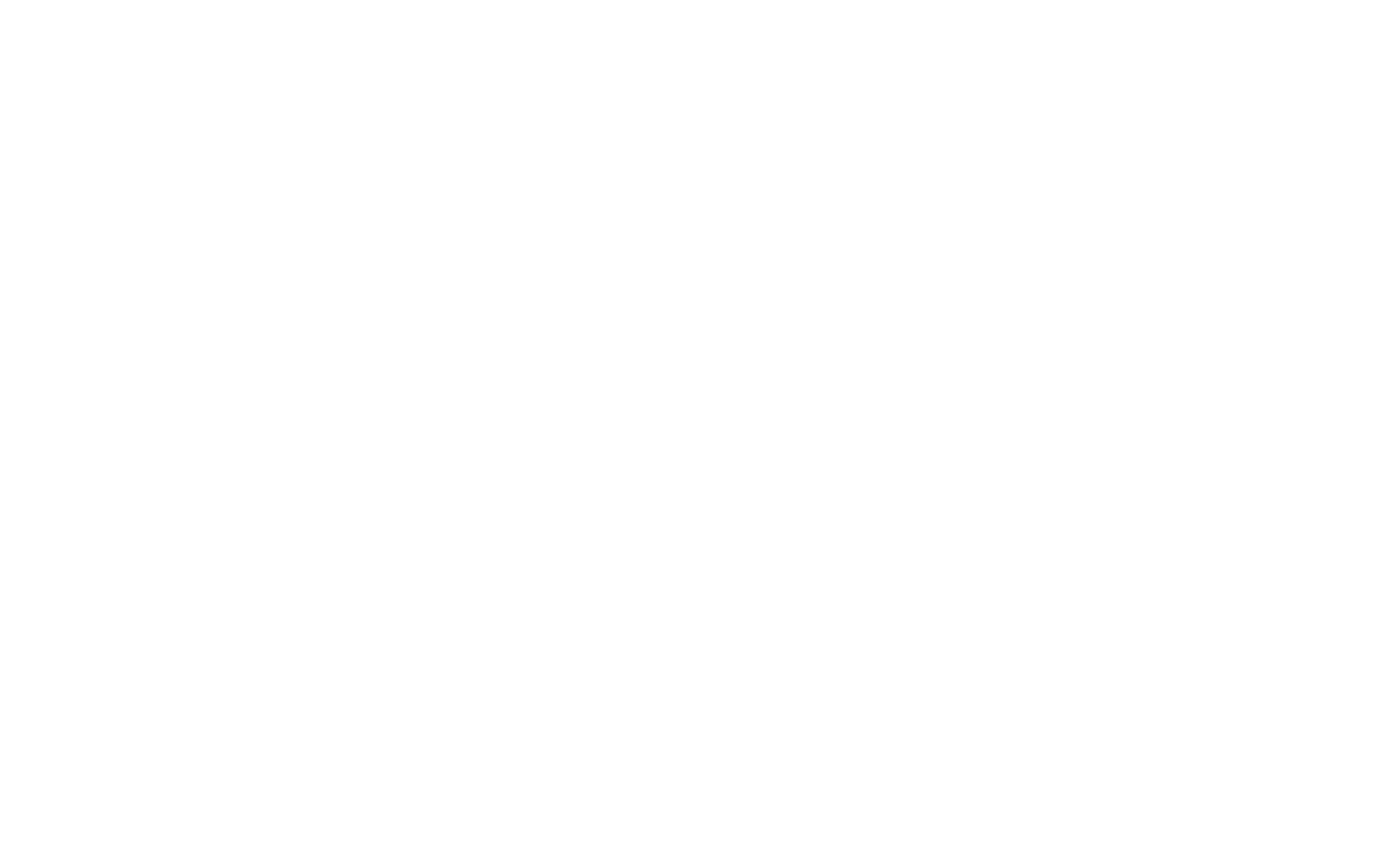 (Ex. 20:12) Honor your father and your mother, so that you may live long in the land the LORD
 your God is giving you.
Contemporary View
Parents are inept.
(e.g. dopey or disengaged sitcom dads)
(e.g. condescending, controlling moms)
Children know best.
At best, the parents are peers.
Extreme cases? Kids deserve to be worshipped.
Disney channel and childhood celebrities
#5. Honor your parents
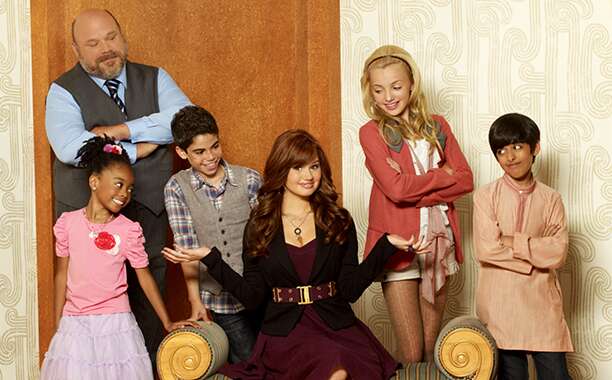 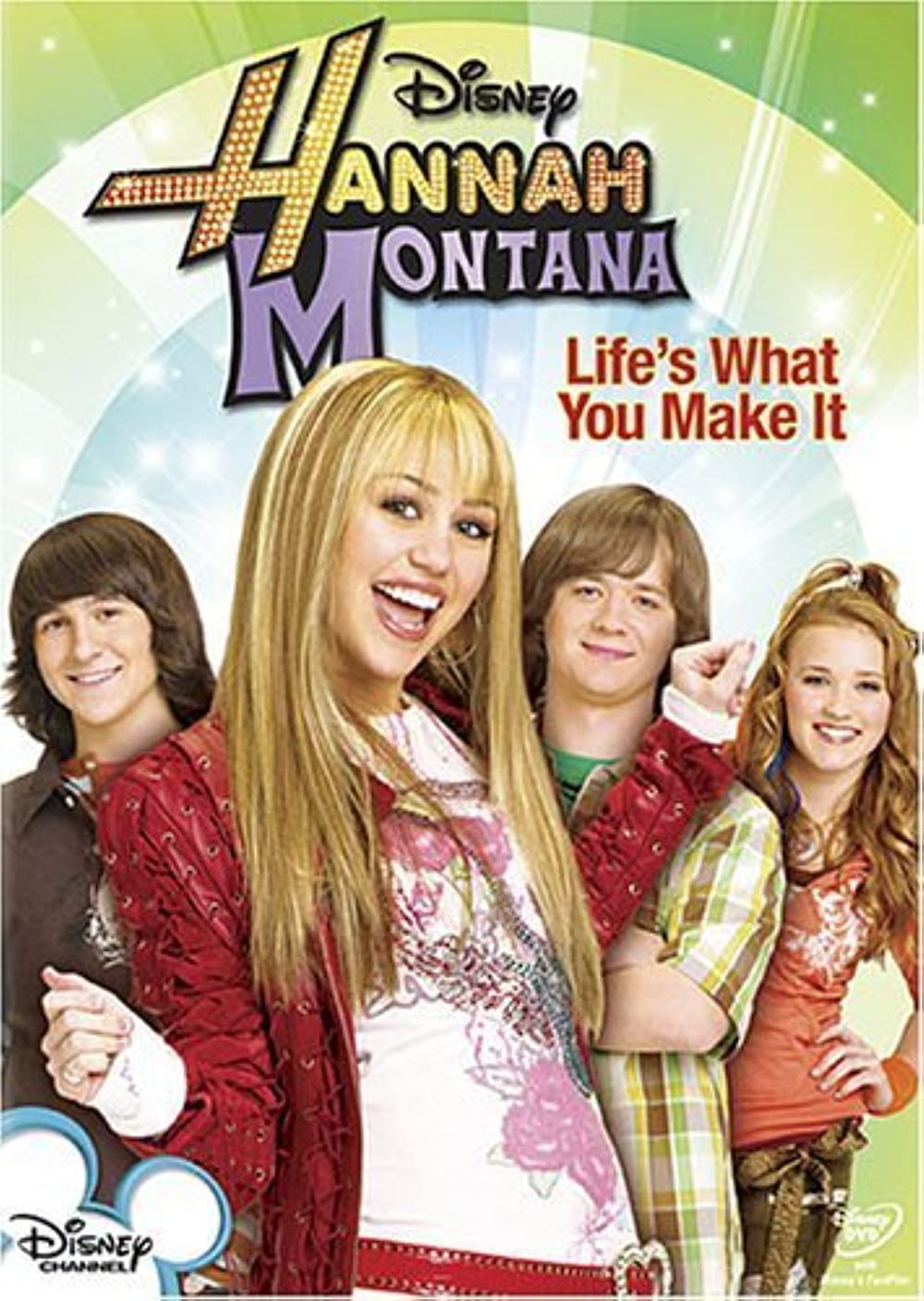 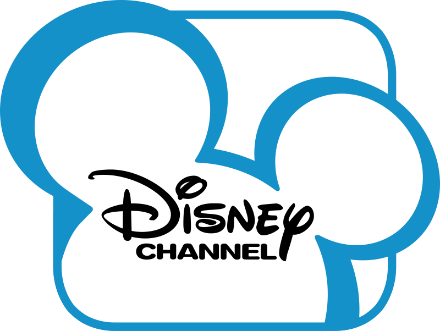 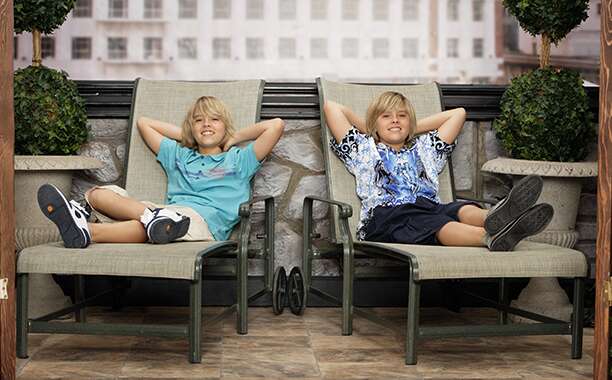 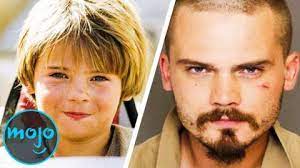 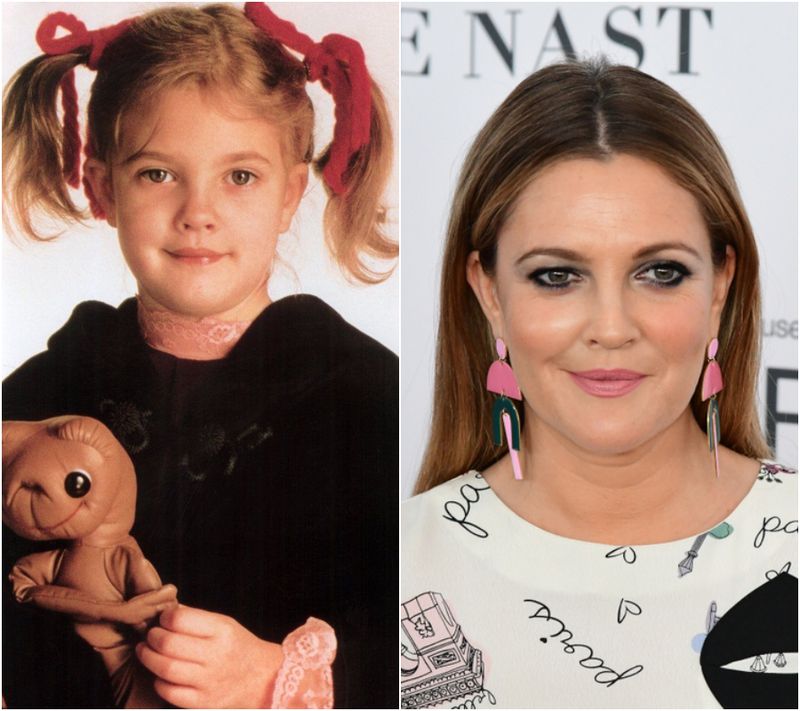 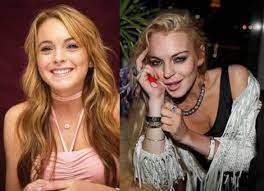 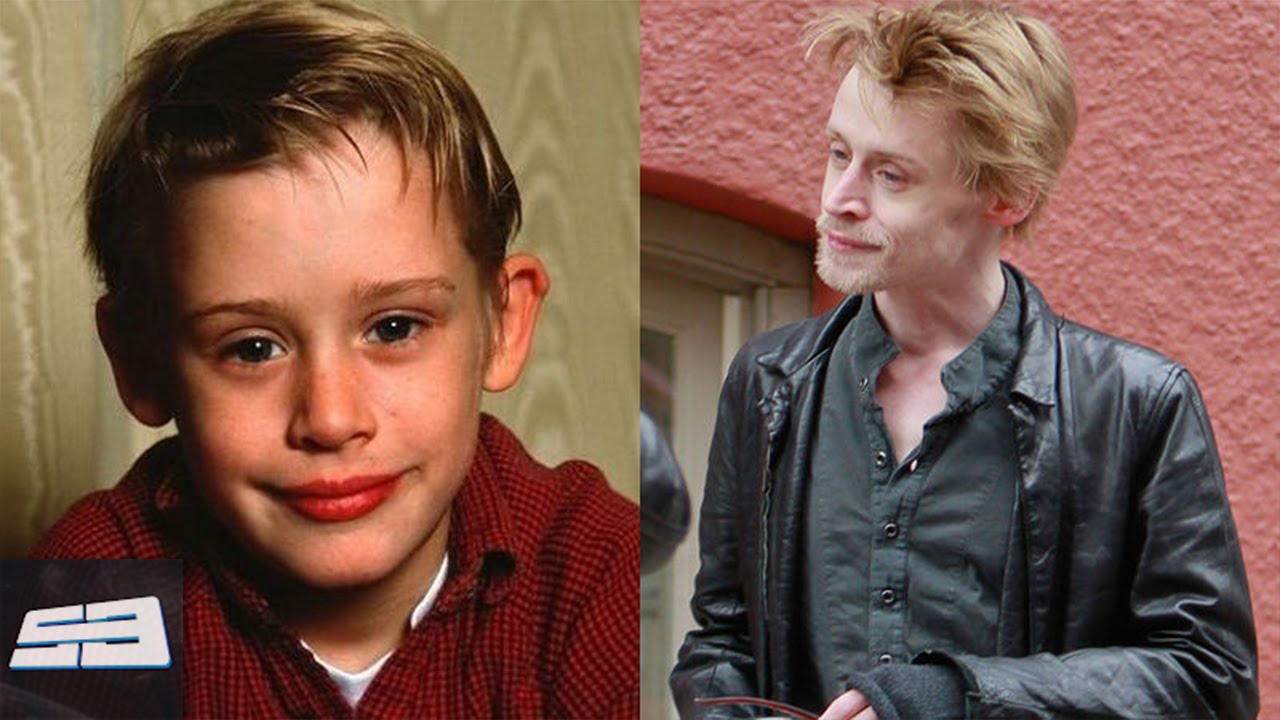 (Ex. 20:12) Honor your father and your mother, so that you may live long in the land the LORD your God is giving you.
#5. Honor your parents
(Ex. 20:13) You shall not murder.
Murder
“Murder” (rāṣaḥ) refers to “man slaughter.”
R. Laird Harris, Gleason L. Archer Jr., and Bruce K. Waltke, Theological Wordbook of the Old Testament (Chicago: Moody Press, 1999), 860.
Many espouse moral relativism,
but stumble over moral imperatives like murder.
#6. Murder
(Ex. 20:13) You shall not murder.
Murder
“Murder” (rāṣaḥ) refers to “man slaughter.”
R. Laird Harris, Gleason L. Archer Jr., and Bruce K. Waltke, Theological Wordbook of the Old Testament (Chicago: Moody Press, 1999), 860.
Many espouse moral relativism,
but stumble over moral imperatives like murder.
#6. Murder
(Ex. 20:13) You shall not murder.
Murder
“Murder” (rāṣaḥ) refers to “man slaughter.”
R. Laird Harris, Gleason L. Archer Jr., and Bruce K. Waltke, Theological Wordbook of the Old Testament (Chicago: Moody Press, 1999), 860.
Based on humans being made in God’s image.
Genesis 1:26-27; 9:6
Therefore, this is an objective—not subjective.
#6. Murder
(Ex. 20:14) You shall not commit adultery.
Why is the Bible so restrictive?
Everyone places restrictions on sex.
(e.g. adultery, voyeurism, necrophilia, pedophilia, date rape, etc.)
God designed sex.
Genesis 1:26-28; 2:20-25
More freedom doesn’t entail more flourishing.
Genesis 1:26-28; 2:20-25
#7. Sex
(Ex. 20:14) You shall not commit adultery.
What’s the long view for your sex life?
(1) Watch porn indefinitely?
(2) Watch porn until you get married?
#7. Sex
(Ex. 20:14) You shall not commit adultery.
What’s the long view for your sex life?
(1) Watch porn indefinitely?
(2) Watch porn until you get married?
(3) Hooking up indefinitely?
(4) Hooking up until you get married?
#7. Sex
The average married couple has sex once per week.
Jean M. Twenge, Ryne A. Sherman, Brooke E. Wells. Declines in Sexual Frequency among American Adults, 1989-2014.
20-30’s = twice per week on average.
“Desirable” duration lasts from 7-13 minutes.
Eric Corty, “Canadian and American Sex Therapists' Perceptions of Normal and Abnormal Ejaculatory Latencies: How Long Should Intercourse Last?” The Journal of Sexual Medicine (Vol. 5, Issue 5, pp.1251-1256, May 1, 2005).
~11.2 hours of sex per year.
The average married couple has sex once per week.
Jean M. Twenge, Ryne A. Sherman, Brooke E. Wells. Declines in Sexual Frequency among American Adults, 1989-2014.
20-30’s = twice per week on average.
“Desirable” duration lasts from 7-13 minutes.
Eric Corty, “Canadian and American Sex Therapists' Perceptions of Normal and Abnormal Ejaculatory Latencies: How Long Should Intercourse Last?” The Journal of Sexual Medicine (Vol. 5, Issue 5, pp.1251-1256, May 1, 2005).
~11.2 hours of sex per year.
What are you gonna do the other 8,748.8 hours per year???!!!
Durex Sex Study
(96%) Emotional connection brings the best sex.
(92%) Vulnerability was a sexual turn on.
(94%) Sex is better when your partner wants only you.
Best Sex Comes with Strings Attached, New Durex Survey Reveals. https://www.prnewswire.com/news-releases/best-sex-comes-with-strings-attached-new-durex-survey-reveals-201237671.html
(Ex. 20:14) You shall not commit adultery.
What’s the long view for your sex life?
(1) Watch porn indefinitely?
(2) Watch porn until you get married?
(3) Hooking up indefinitely?
(4) Hooking up until you get married?
(5) Cohabitation until you get married?
#7. Sex
(Ex. 20:14) You shall not commit adultery.
#7. Sex
(Ex. 20:15) You shall not steal.
Stealing
Prohibited based on God’s nature.
Romans 8:32
God doesn’t take anything that’s worth anything.
What does it mean when I steal?
(e.g. stealing $20 from a wallet)
What does it mean when I refuse to work?
2 Thessalonians 3:10; Galatians 6:5
The goal is be a giver—not a taker!
Ephesians 4:28
#8. Stealing
(Ex. 20:16) You shall not give false testimony against your neighbor.
Lying
Prohibited based on God’s nature.
Hebrews 6:18; Titus 1:2; Proverbs 6:16-19
Different forms of lying.
(e.g. slander, flattery, exaggeration, selective telling, omission, etc.)
Breaks down trust.
#9. Lying
(Ex. 20:17) You shall not covet your neighbor’s house.
You shall not covet your neighbor’s wife, or his male or female servant, his ox or donkey, or anything that belongs to your neighbor.
On the rise in our culture with no signs of slowing down!
#10. Greed
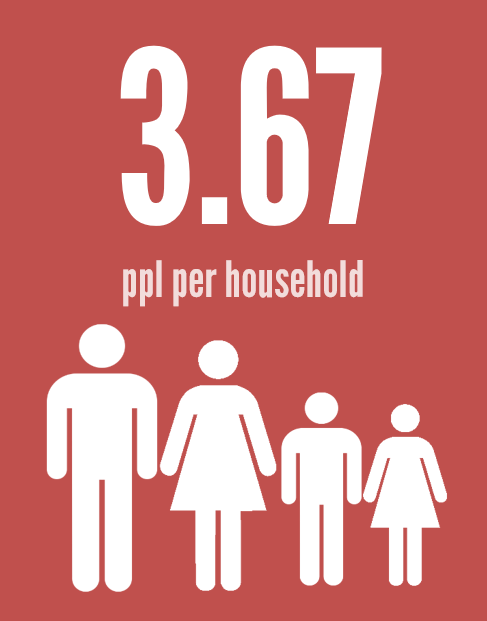 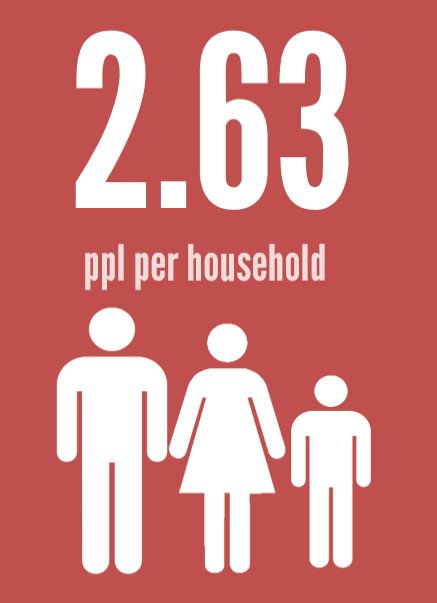 What do we learn about the Law?
The Bible had it right for thousands of years regarding human happiness.
Deuteronomy 10:13
(Deut. 10:13) You must always obey the LORD’s commands and decrees that I am giving you today for your own good.
(Gal. 3:24) The Law has become our tutor to lead us to Christ,
so that we may be justified by faith.
25 But now that faith has come,
we are no longer under a tutor.
26 For you are all sons of God through faith in Christ Jesus.
What do we learn about the Law?
The Bible had it right for thousands of years regarding human happiness.
Deuteronomy 10:13
Each of us have violated these laws.
This is intended to lead us to Christ!
Galatians 3:24